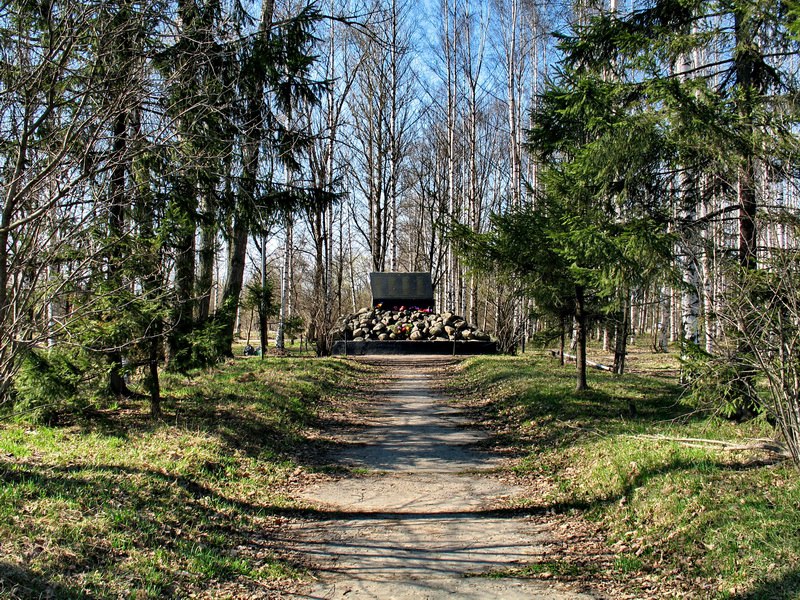 Презентацияученика 4 «В» класса лицея №265
Богданова Кирилла.2018 г.
Памятник погибшим работникам с/х "Ручьи"
Памятник погибшим работникам с/х "Ручьи"Адрес: Ручьи, Пискаревский проспект, четная сторона, в сквере, напротив дома 149Памятный обелиск. Плита из серого гранита установлена на сваренные металлические балки (двутавры). Нижняя часть обелиска сложена из валунов. Основание обелиска из бетона. Памятник ухожен.Текст: "Вечная память работникам с/х "Ручьи" погибшим в боях за Родину 1941 - 1945 годах". 48 фамилий
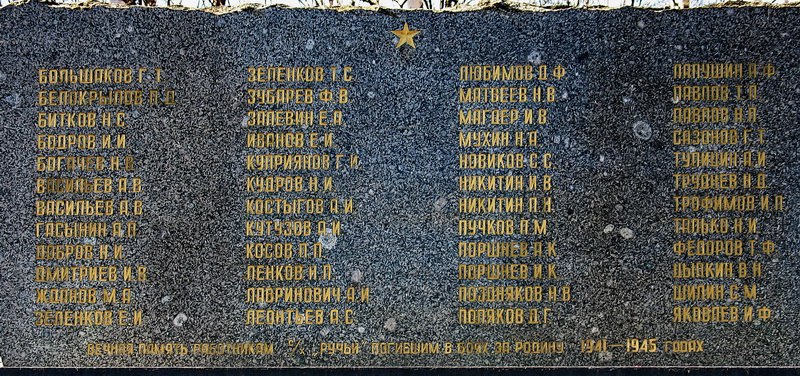 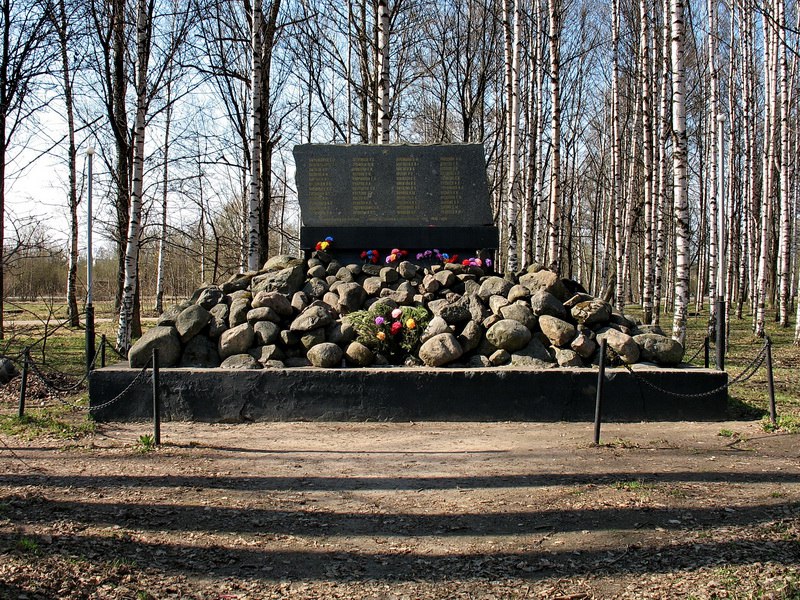